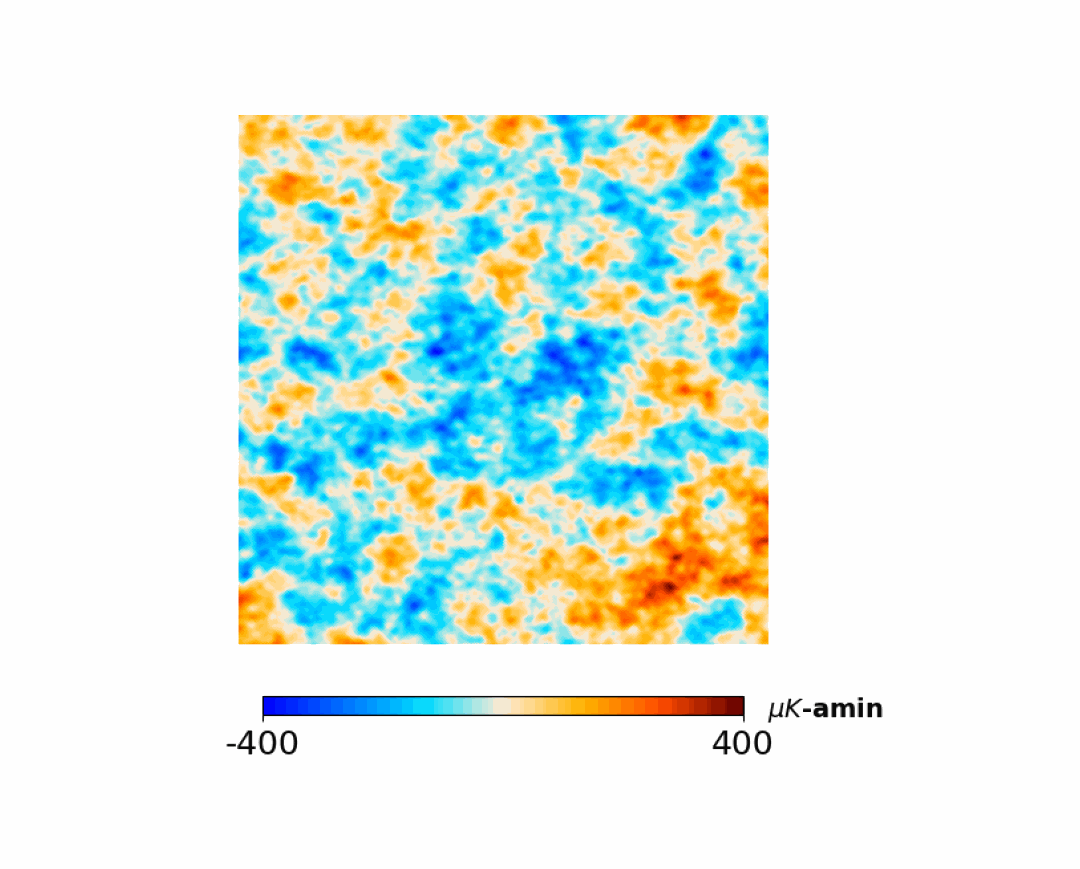 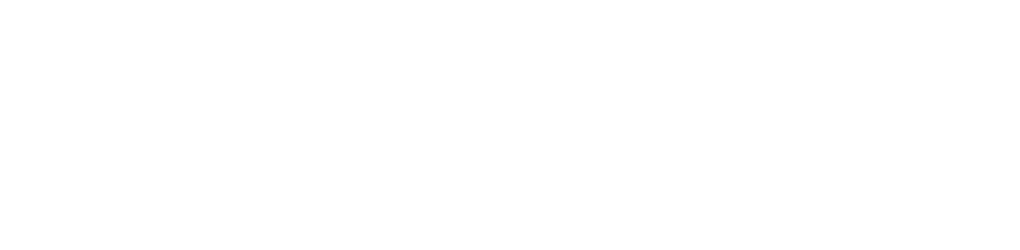 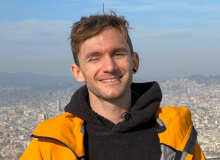 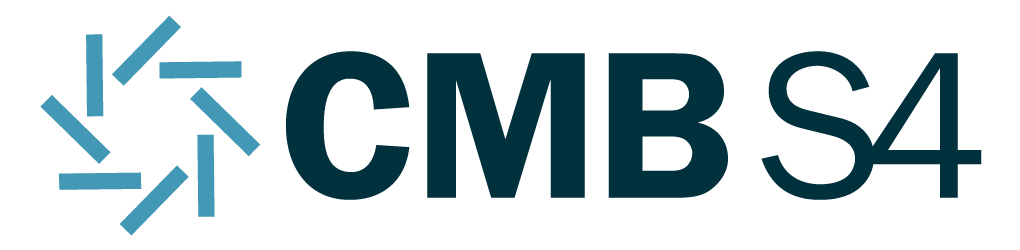 Optimal Joint Reconstructionof CMB Secondariesfor CMB-S4
CMB-S4 spring meeting 2025

Sebastian Belkner
Uni Geneva 
Julien Carrons postdoc
Background powered by: cunuSHT 2406.14542, the GPU version of lenspyx 2304.10431
1
maximum a-posteriori (MAP) lensing reconstruction
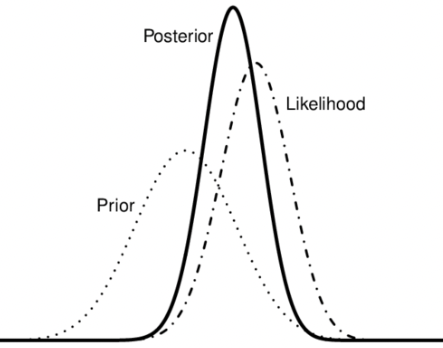 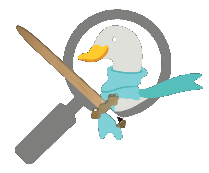 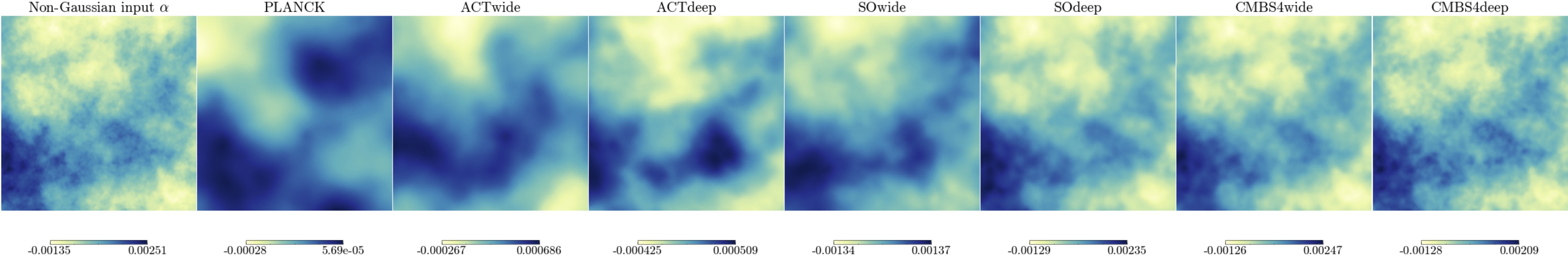 2
2
status and motivation
Curved sky, r-constraint pipeline on a small patch
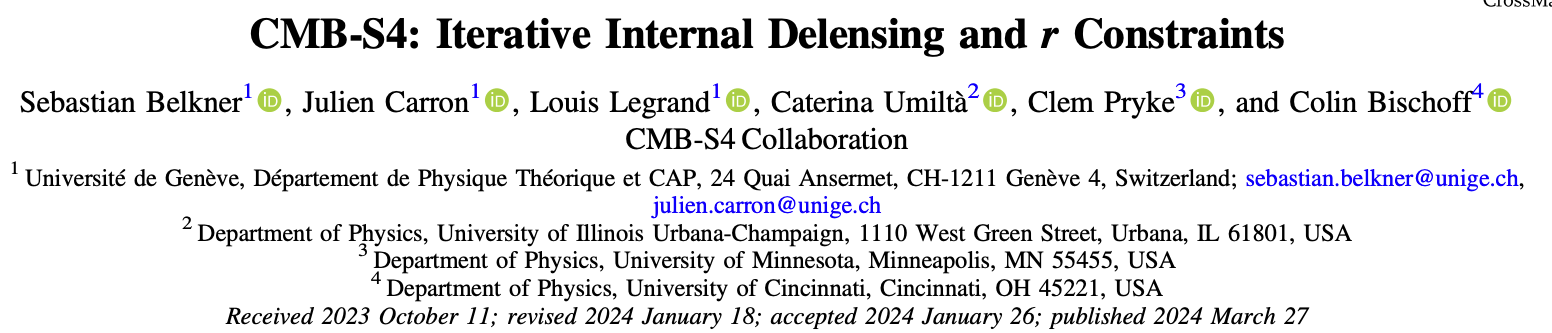 Gradient-search Bayesian method works on the curved and masked sky
2310.06729
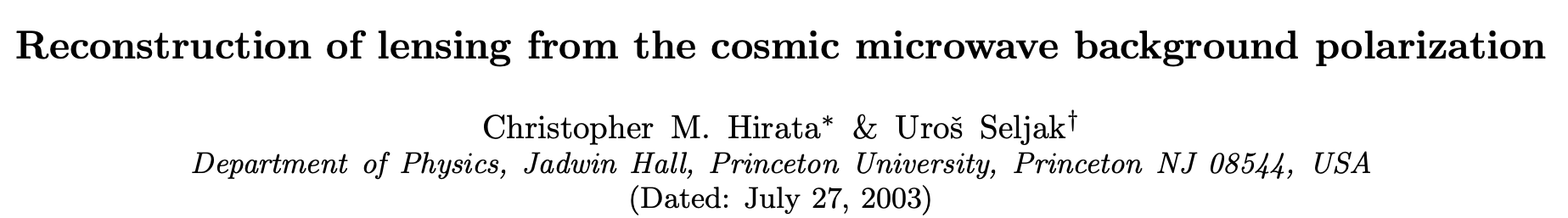 0306354
pioneers
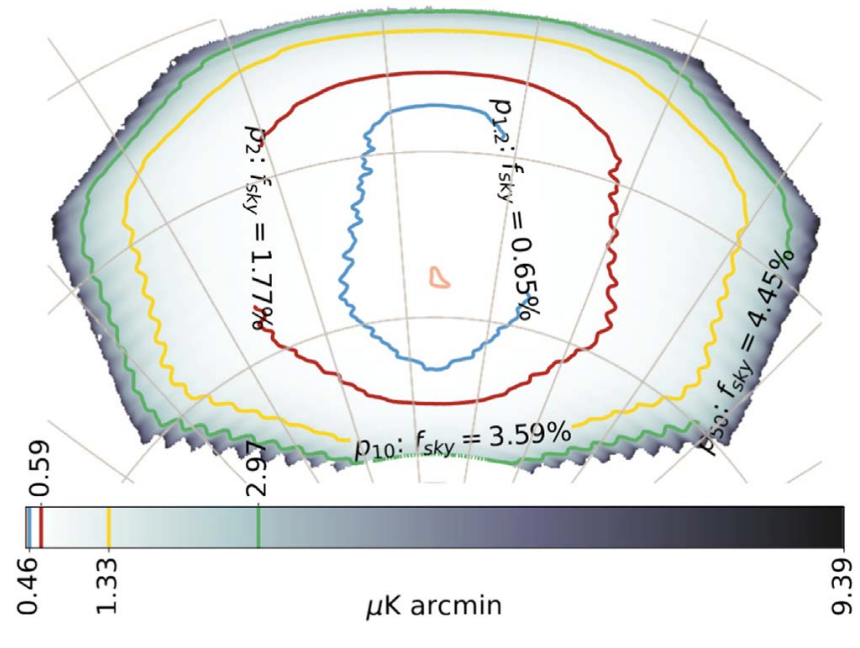 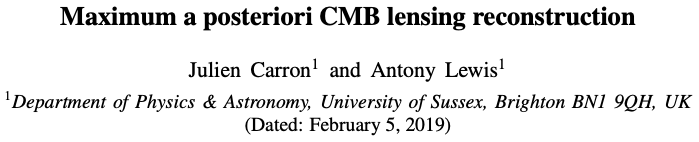 The patch,
Fsky = 5%
Flat sky
1704.08230
A talk I saw in Shanghai by Hongbo Cai and Yilun Guan about birefringence sparked an idea:
Even if we can’t reach r, what else is there to find?

Is the delensalot-way applicable to other secondaries?
Can we reconstruct jointly?
Can we study cross-correlation between secondaries?
3
jMAP – joint maximum a-posteriori point
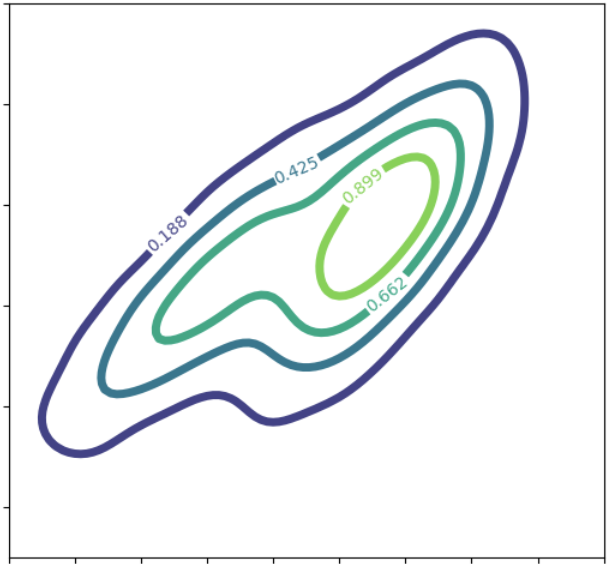 I implemented this, and added flexibility to work with custom gradients
and any combination
wiener-filtered CMB
inverse variance filtered residual
“inner derivative” of cov matrix
4
jMAP – reconstruction biases
5
jMAP use case and setup – lensing curl and cosmic birefringence
Non-aligned
shear distortions
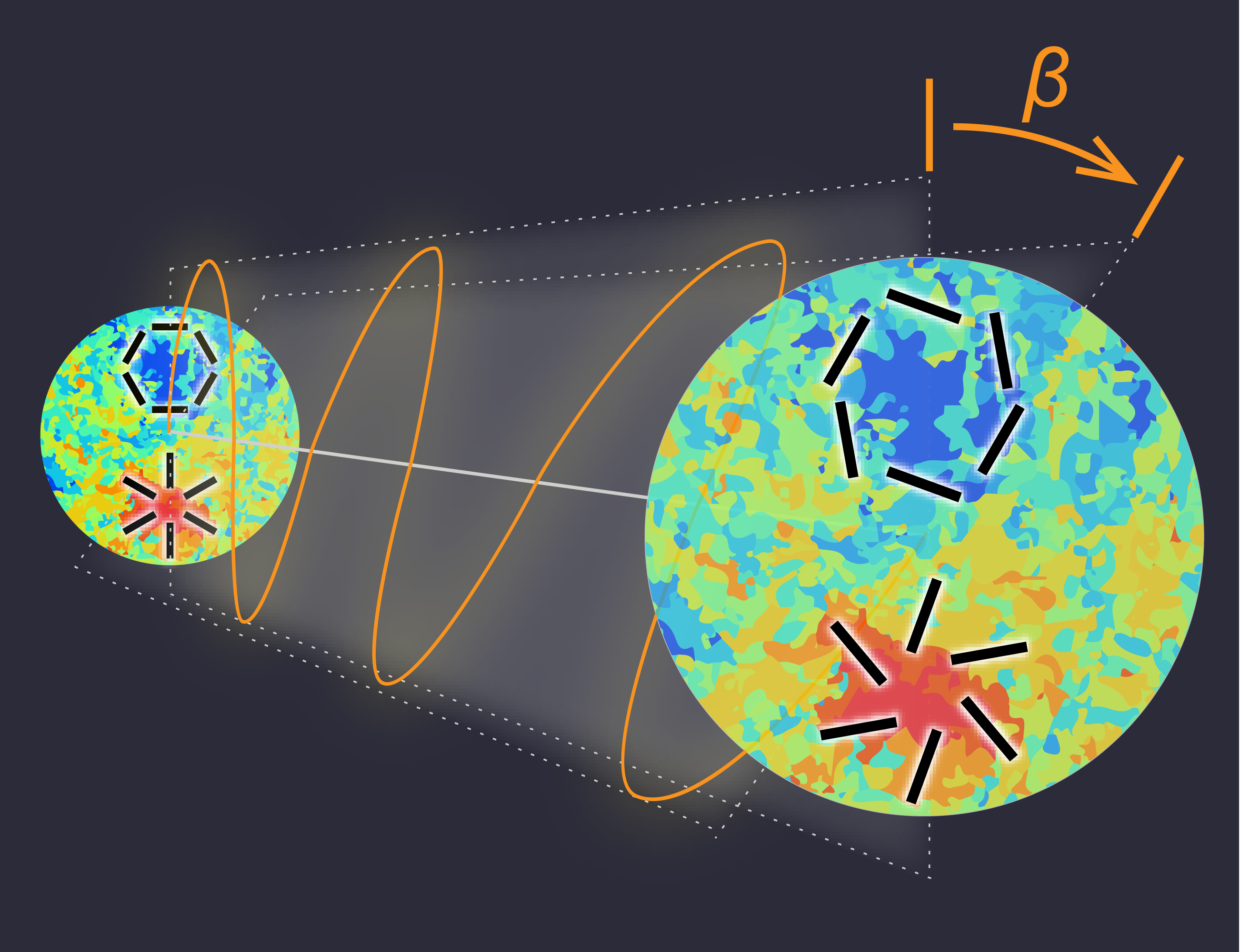 Polarization rotation
6
jMAP – 1.5 muK-arcmin - full sky
Birefringence parameter estimation
Cross-correlation coefficient
Reconstruction
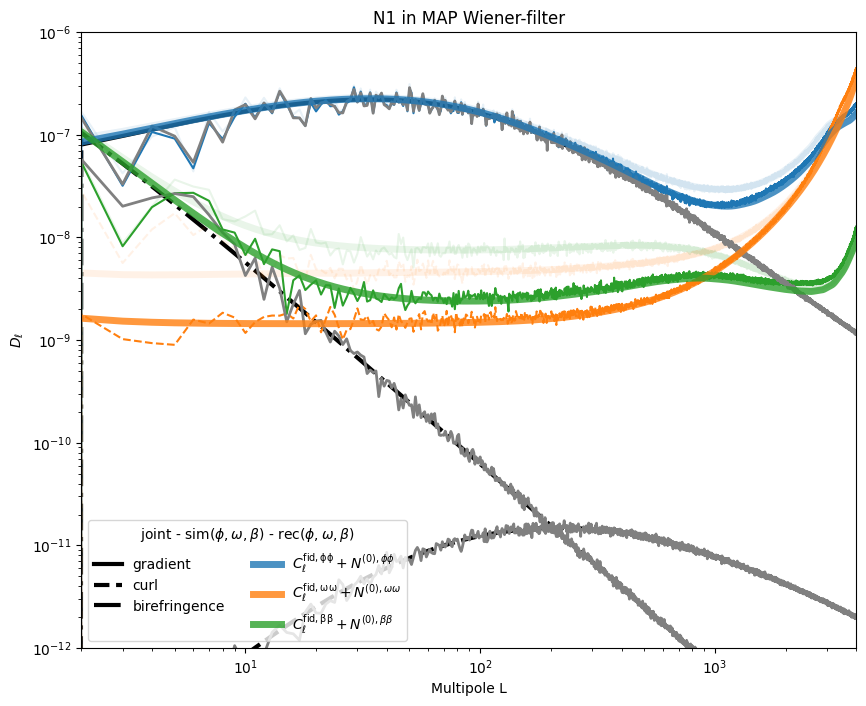 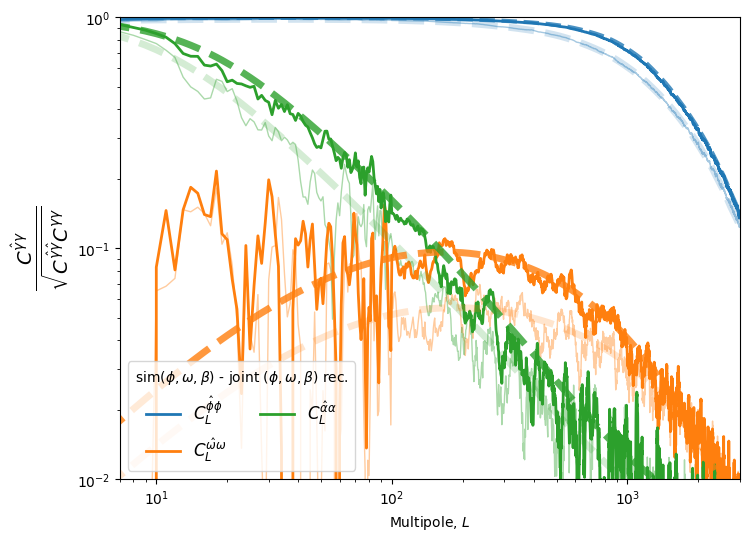 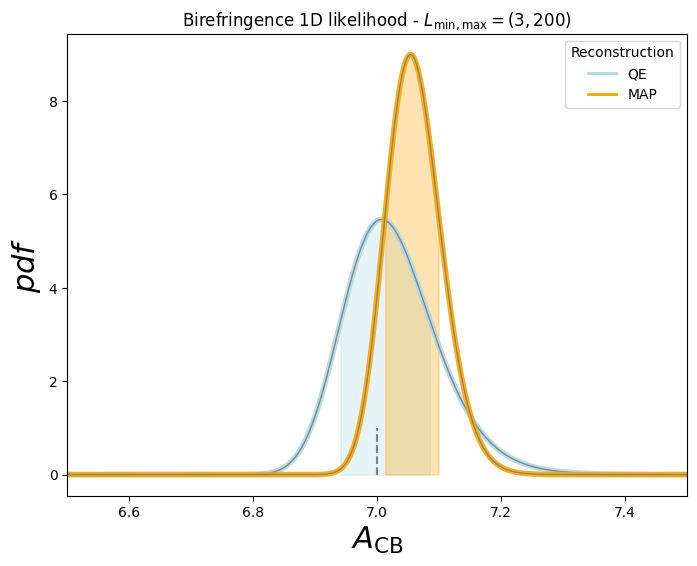 Result (Target):
QE std:     0.08 (0.08) 
MAP std:  0.04 (0.04)
Residual B-power from template	lens+bire: 	0.18077	lensing: 		0.18080	birefringence: 	1.00007
MAP reconstruction takes about 1h on an M3
- similar to potential-only reconstruction
7
jMAP – 0.5 muK-arcmin - full sky
Birefringence parameter estimation
Cross-correlation coefficient
Reconstruction
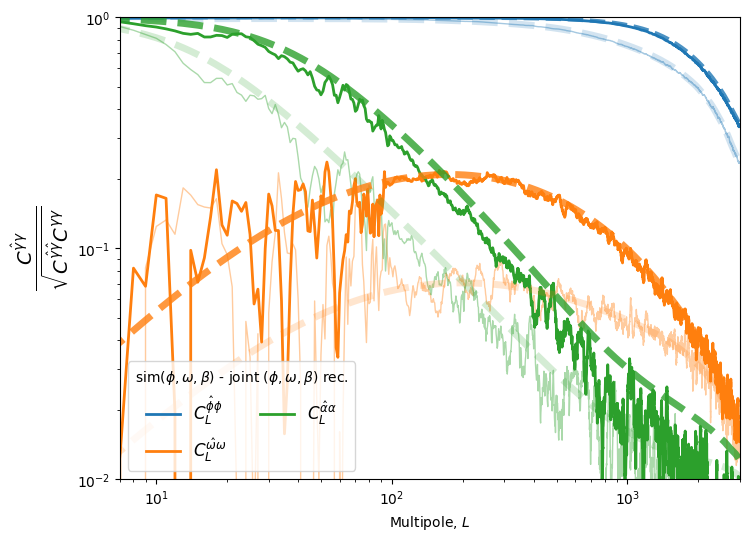 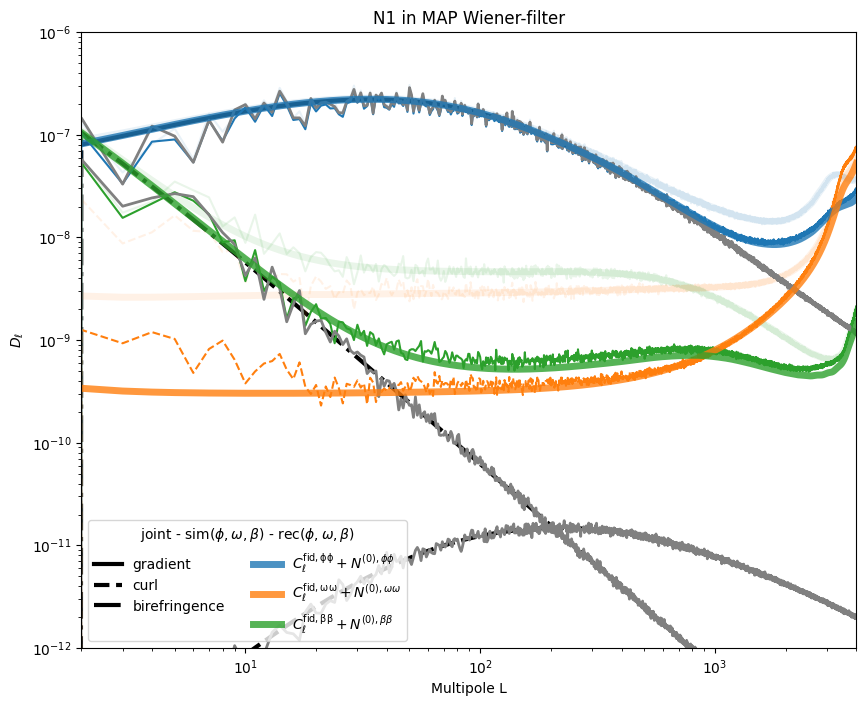 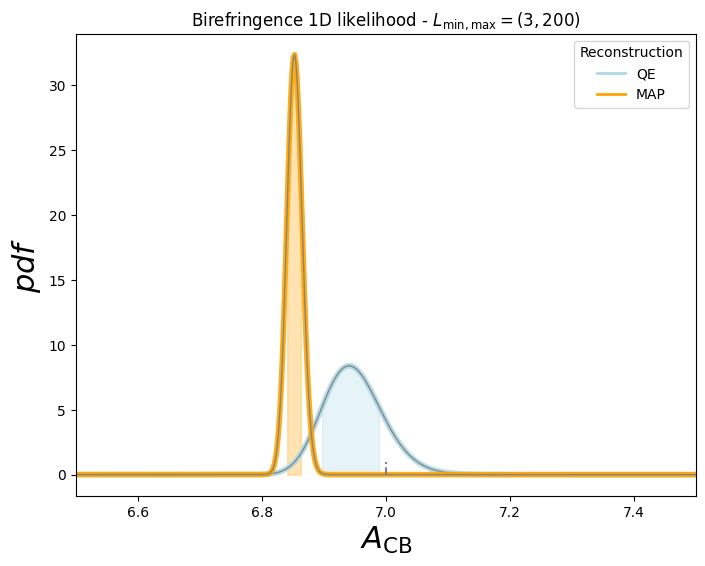 Result (Target)
QE std:     0.06 (0.05) 
MAP std:  0.02 (0.014)
Residual B-power from template	lens+bire: 	0.05470	lensing: 		0.05479	birefringence: 	1.00014
MAP reconstruction takes about 1h on an M3
- like potential-only reconstruction
8
jMAP – masked sky – (First-Look, pre-preliminary)
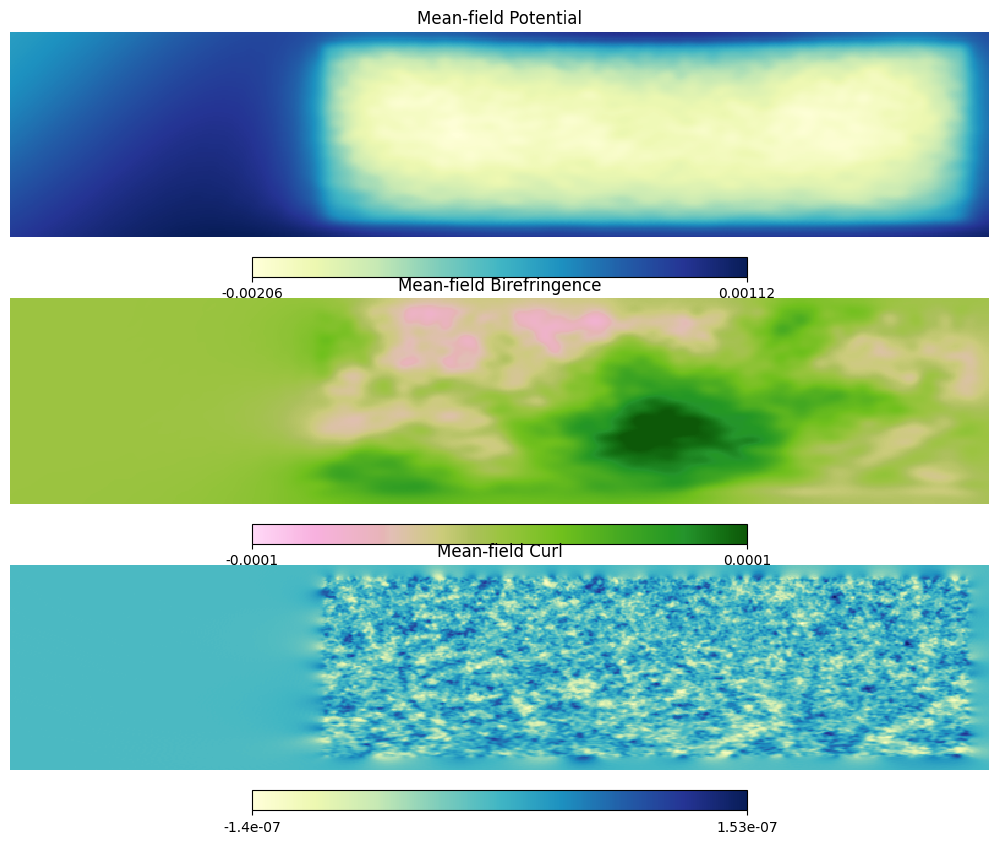 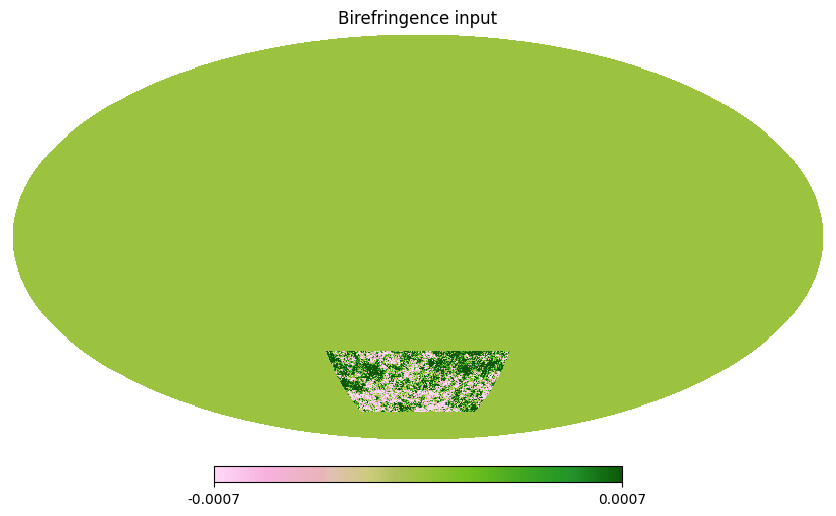 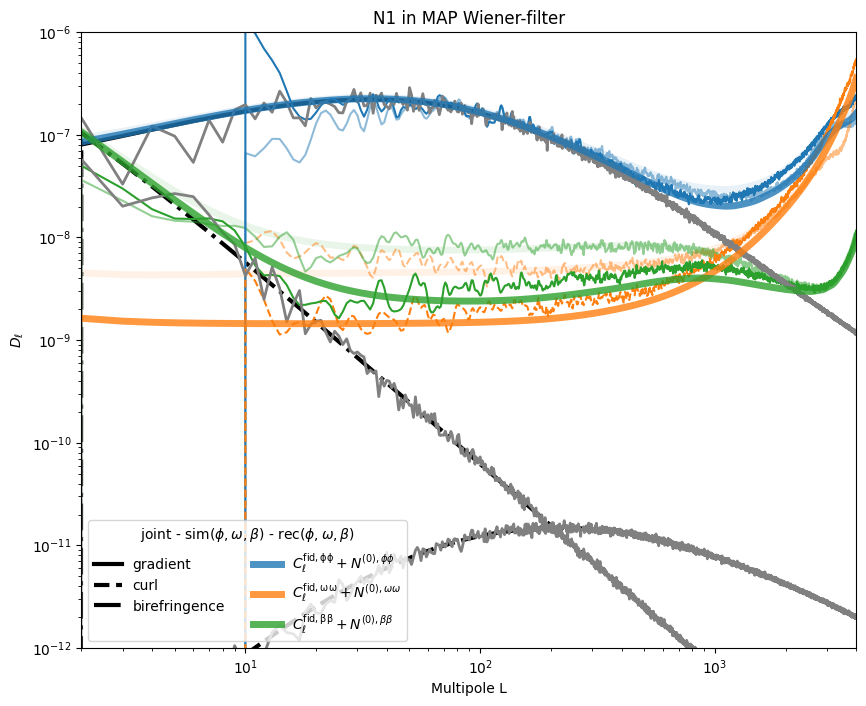 “Mid-way”
MAP residual B:result: 0.20target: 0.18
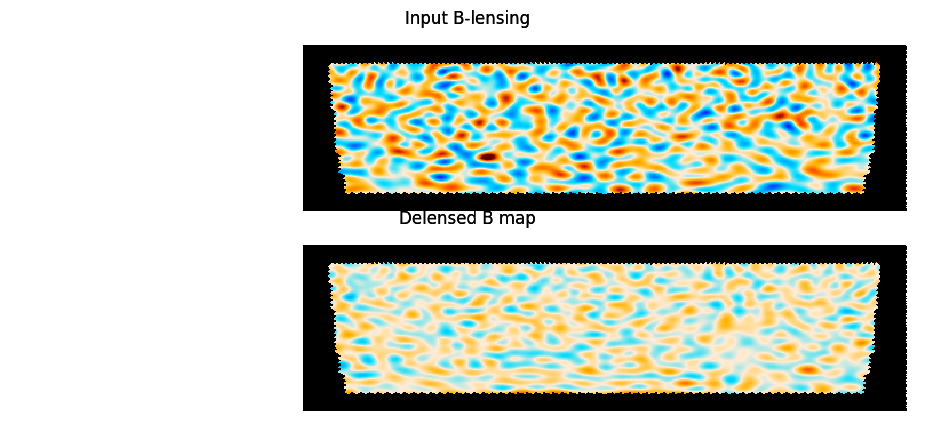 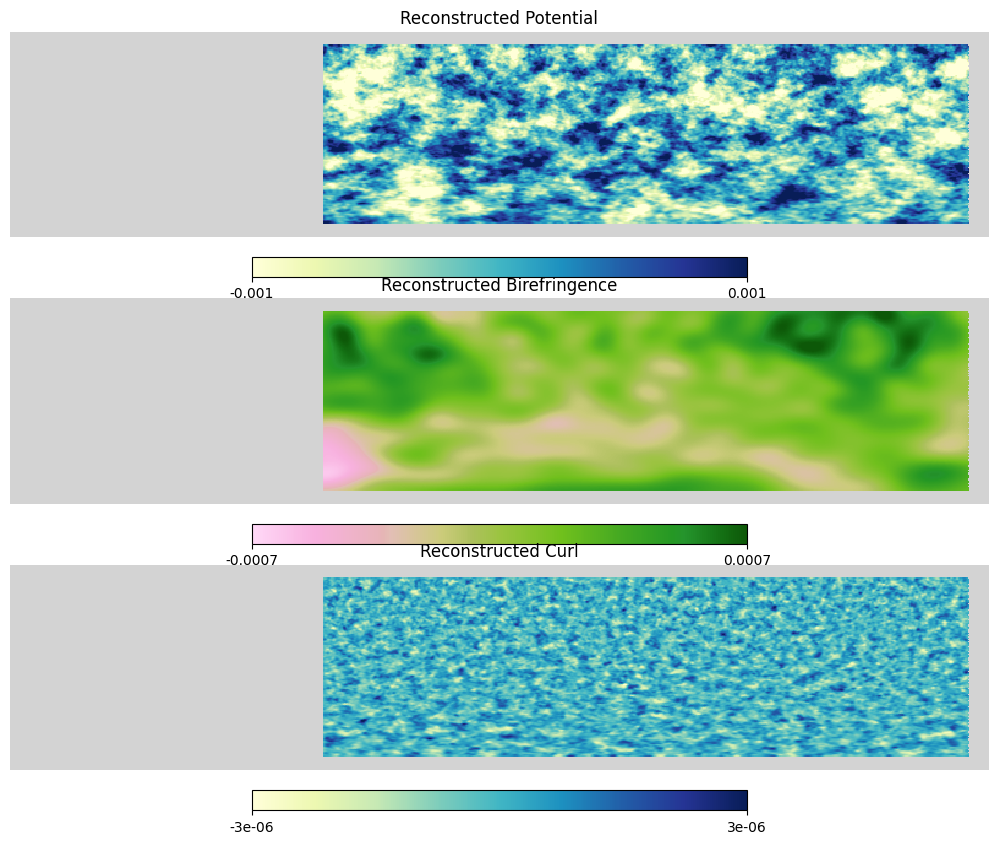 9
outlook and conclusion
I showed an optimal joint secondary reconstruction tool suitable for various secondaries. I demonstrated its performance on the lensing potential, curl and birefringence on the full/masked sky. Paper in preparation with Julien.
Findings (on 1 simulation) agree with expectation (within its low statistic)

Full data tuple (T,E,B) –       	     currently validating
Masked sky –                               	     currently validating
Easy to add other (custom) gradients	     ok
Readily available in delensalot		    ok
                    /NextGenCMB/delensalot/


Optimal joint reconstruction opens new avenues to study CMB anisotropies (see also Federicos’ and Marius’ work)
Let’s chat about applying joint reconstruction to CMB-S4 sims and/or SPT/SO/ACT data
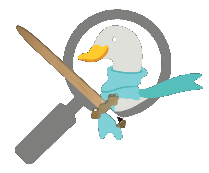 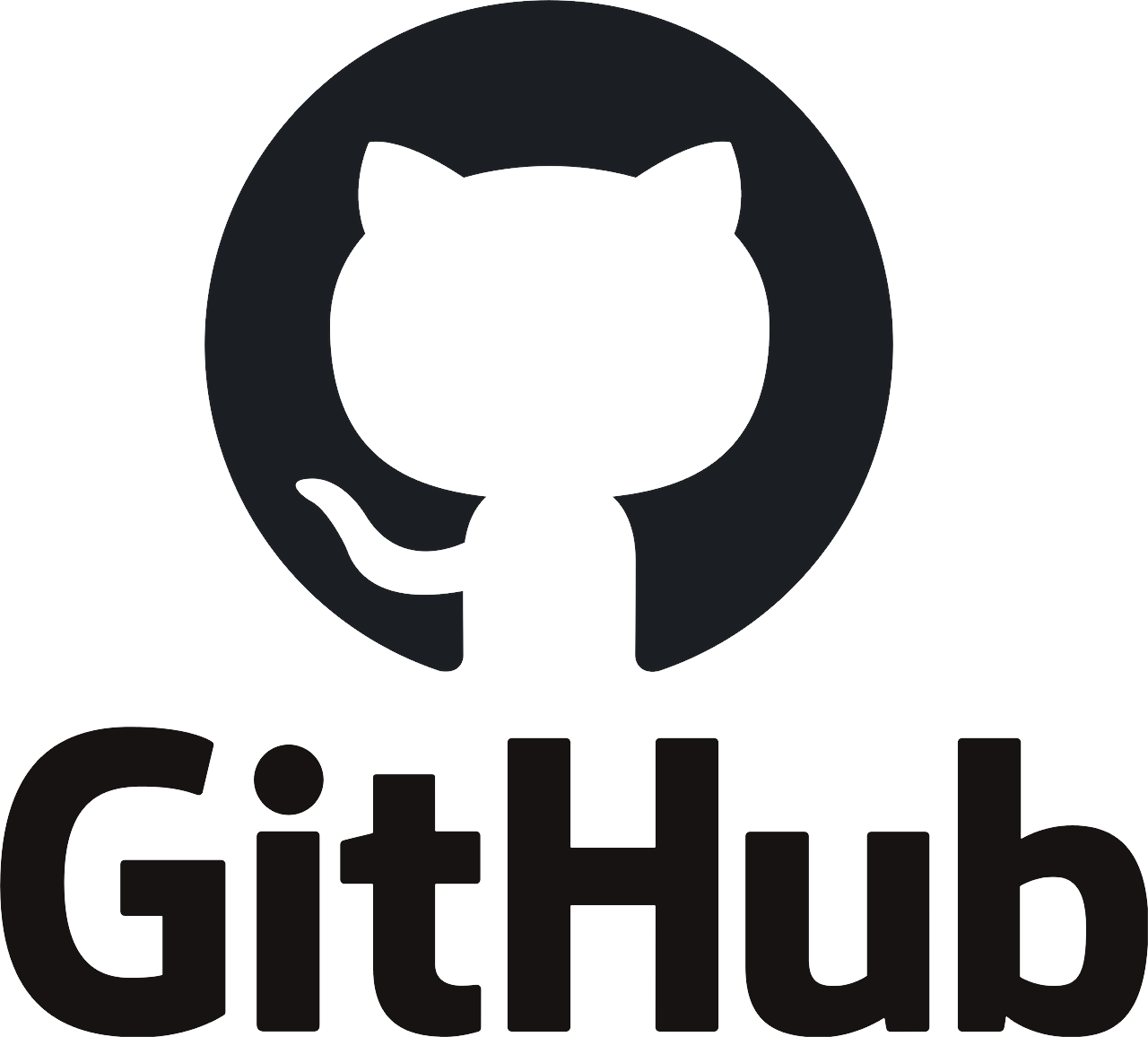 10
Backup
11
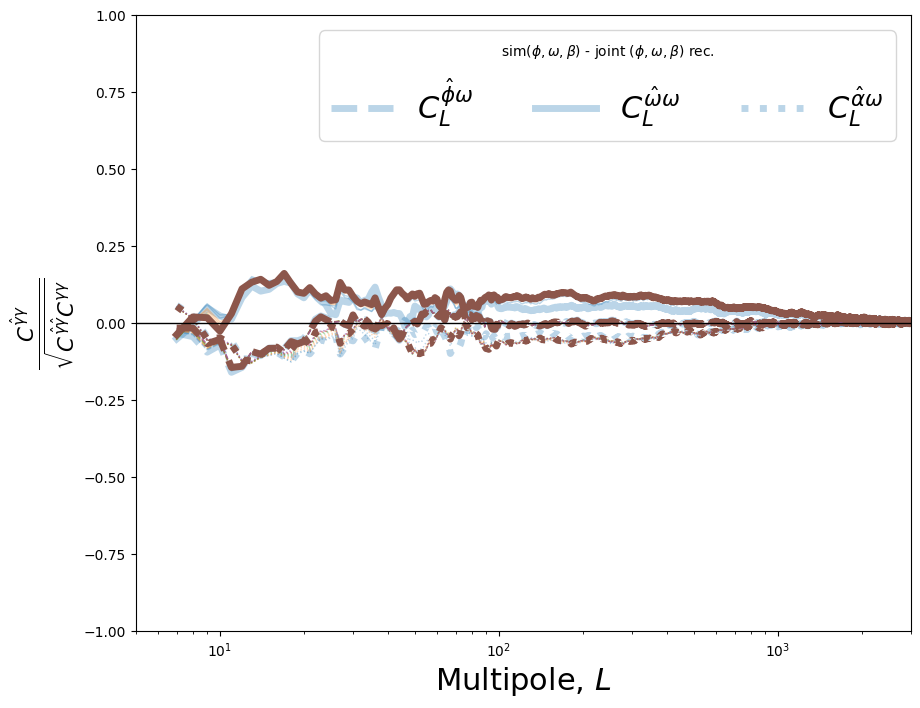 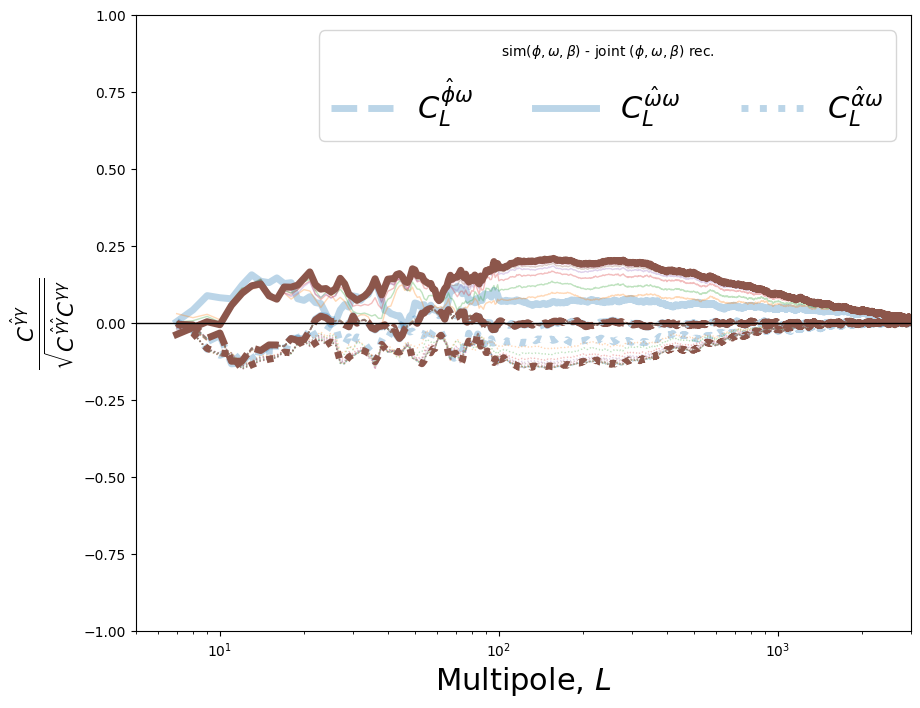 Cross 
correlation 
between 
different 
secondaries
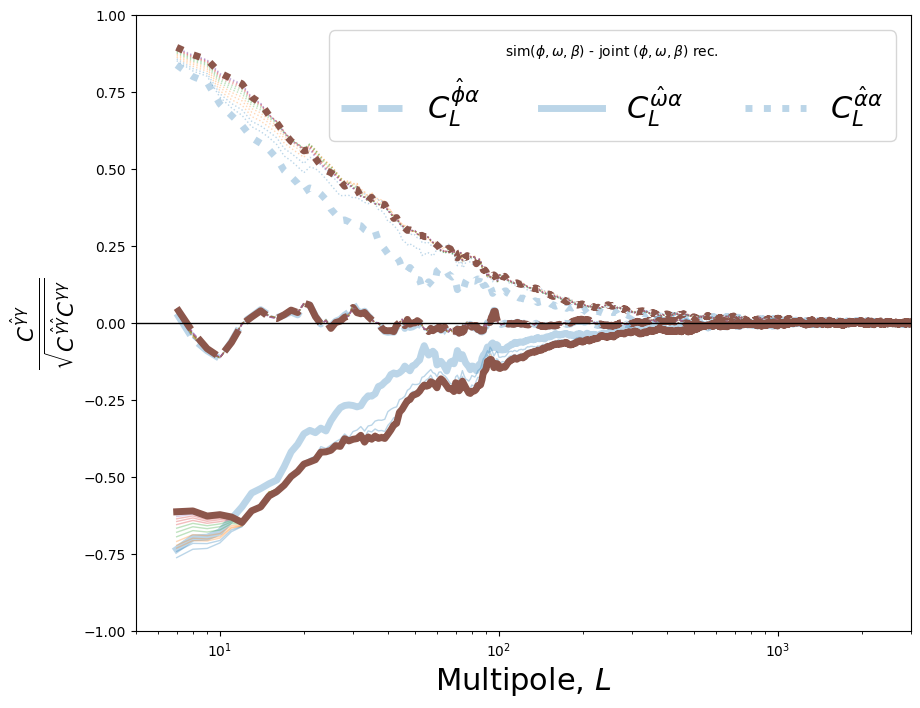 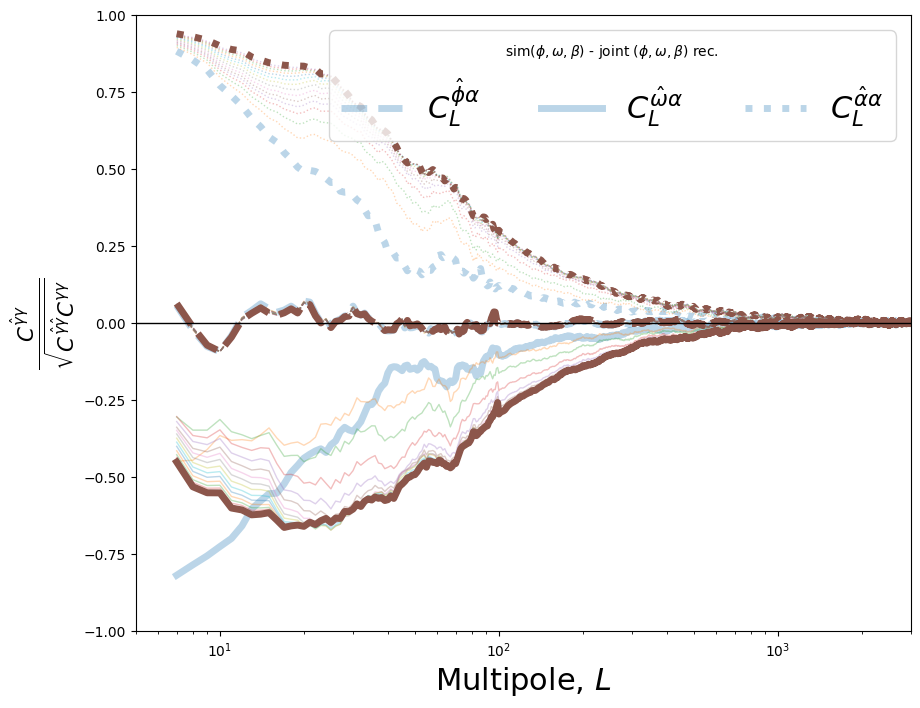 12
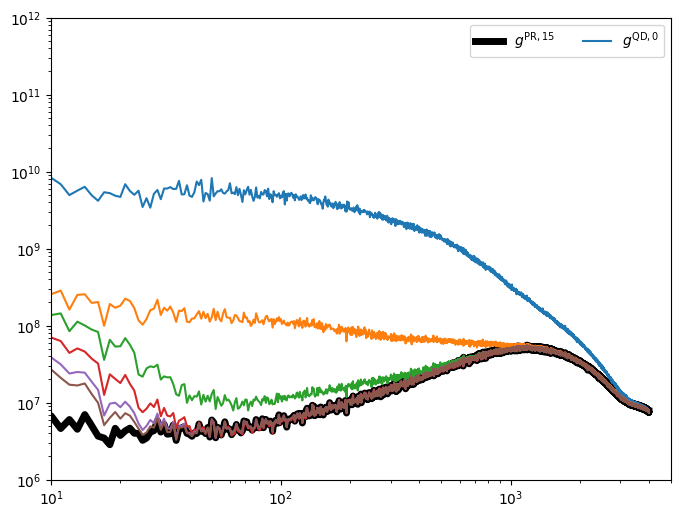 jMAP – mid-way - full sky
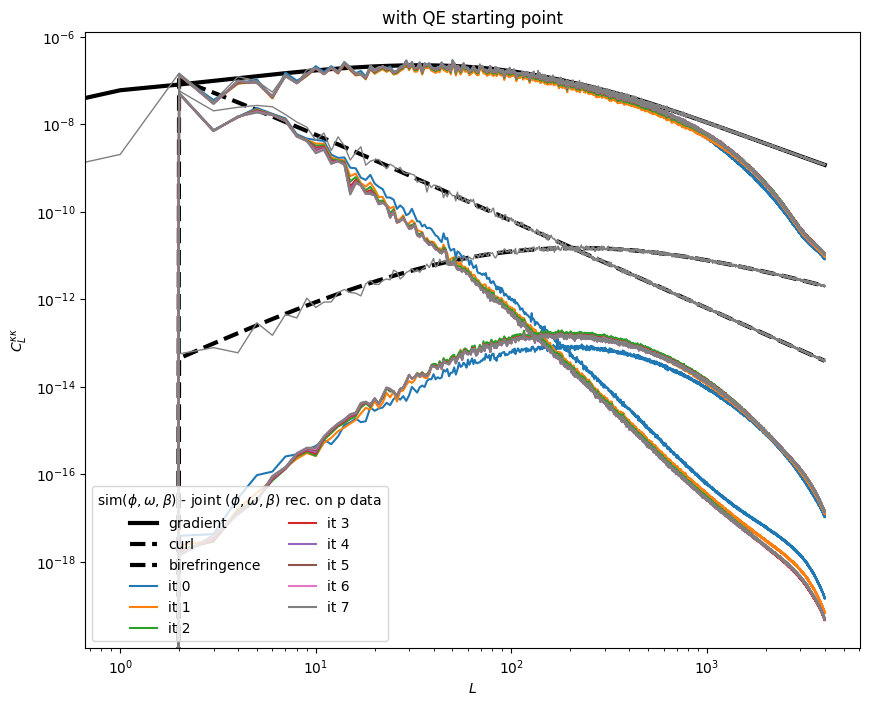 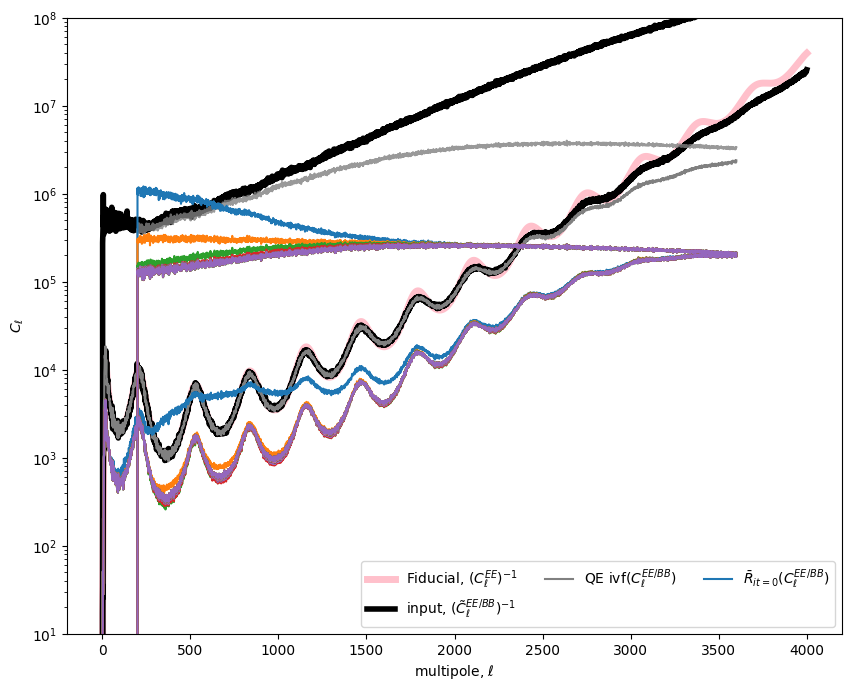 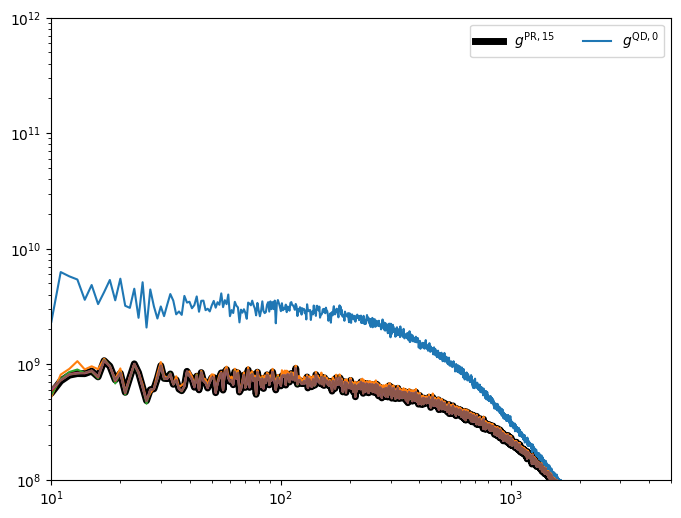 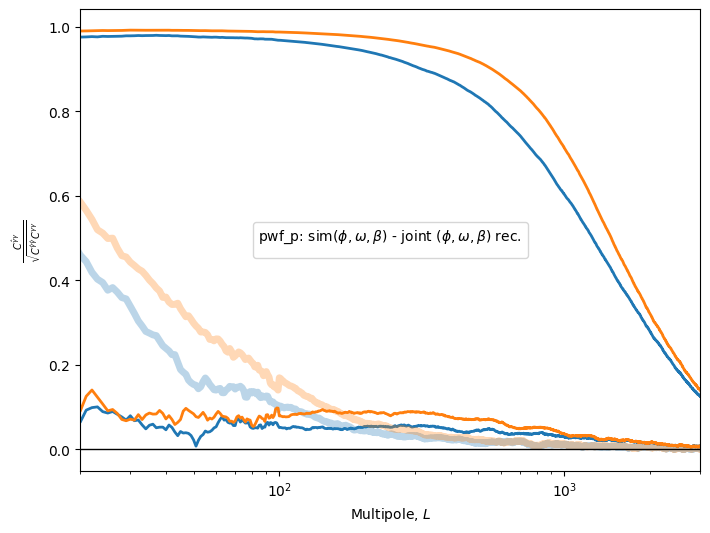 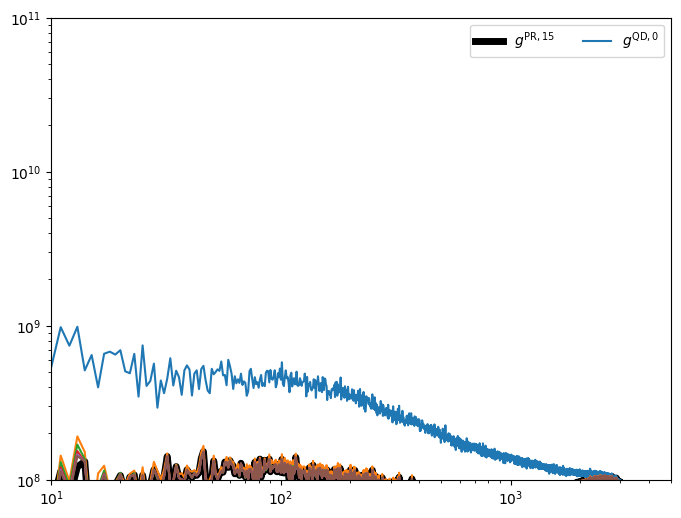 13